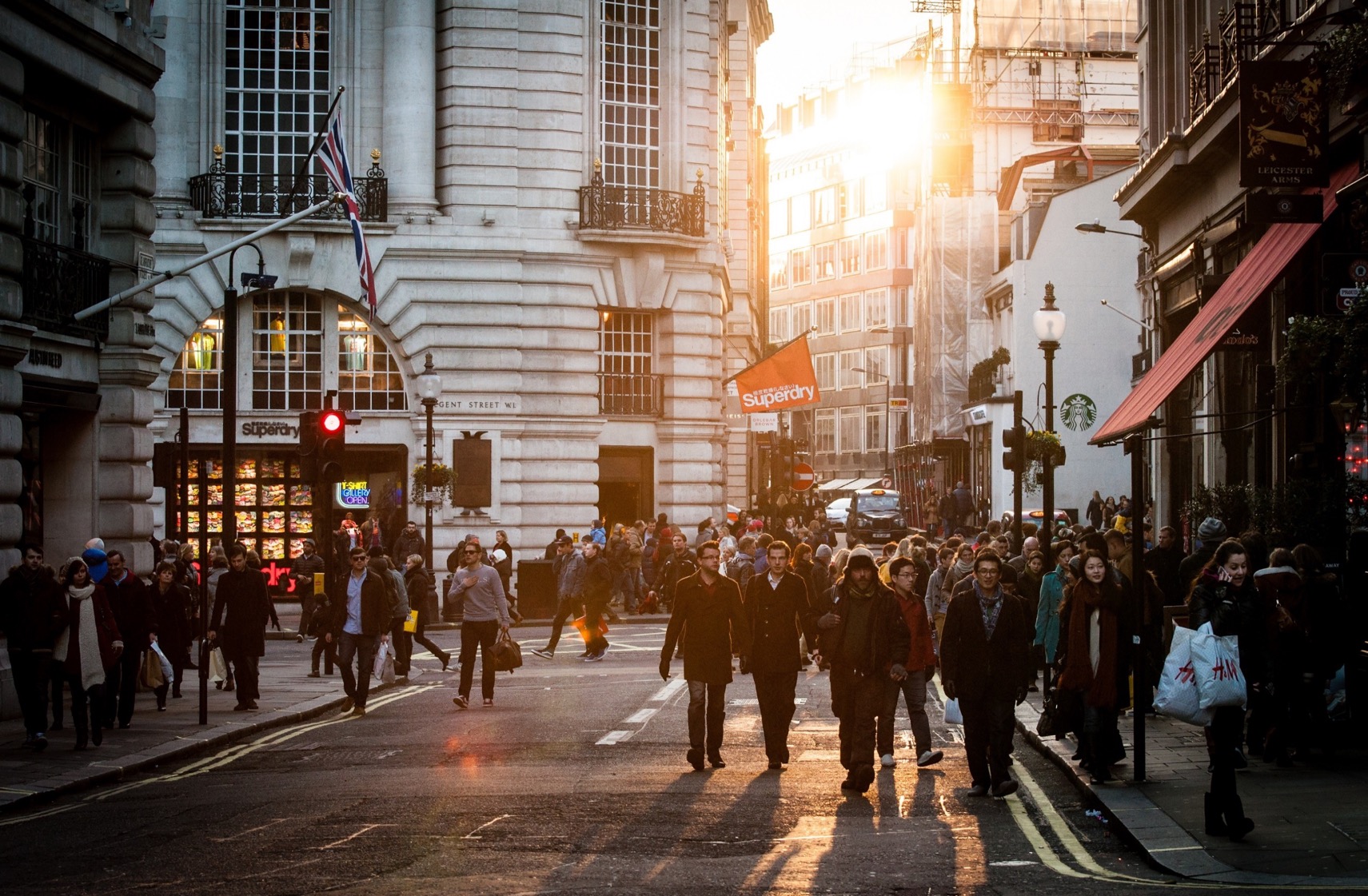 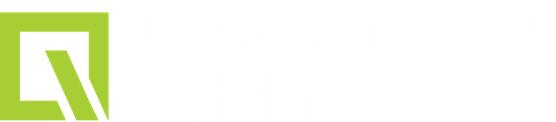 Anglický
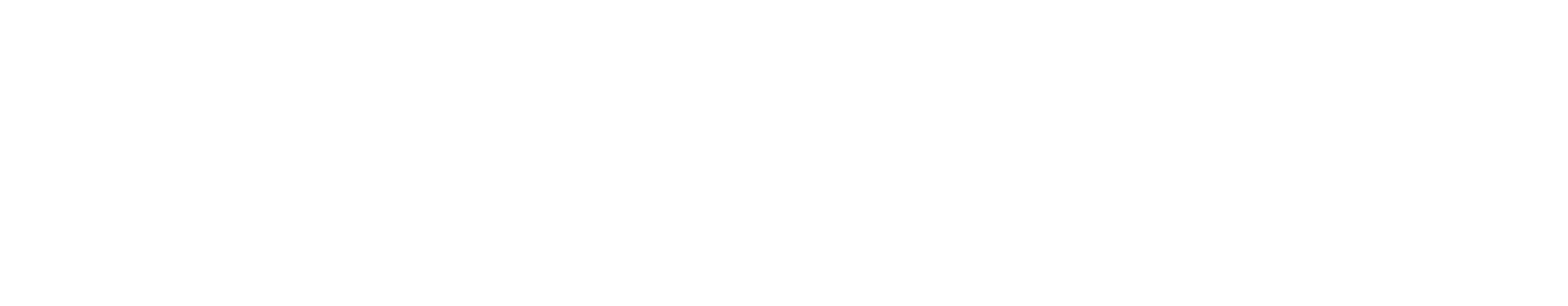 jazyk
Bc. Zuzana Slavíková
Dnešní lekce
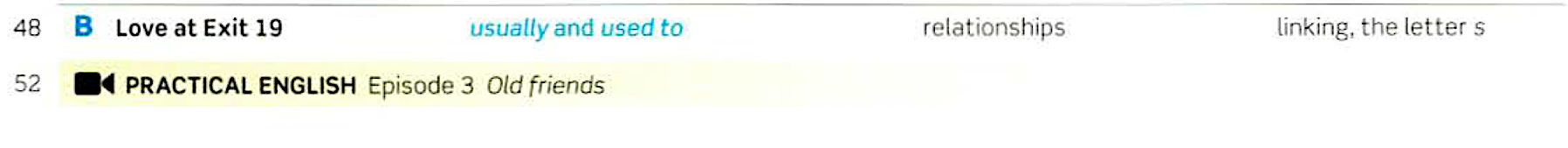 2
Obsah lekce
3
5B Grammar
Grammar Bank; p. 141
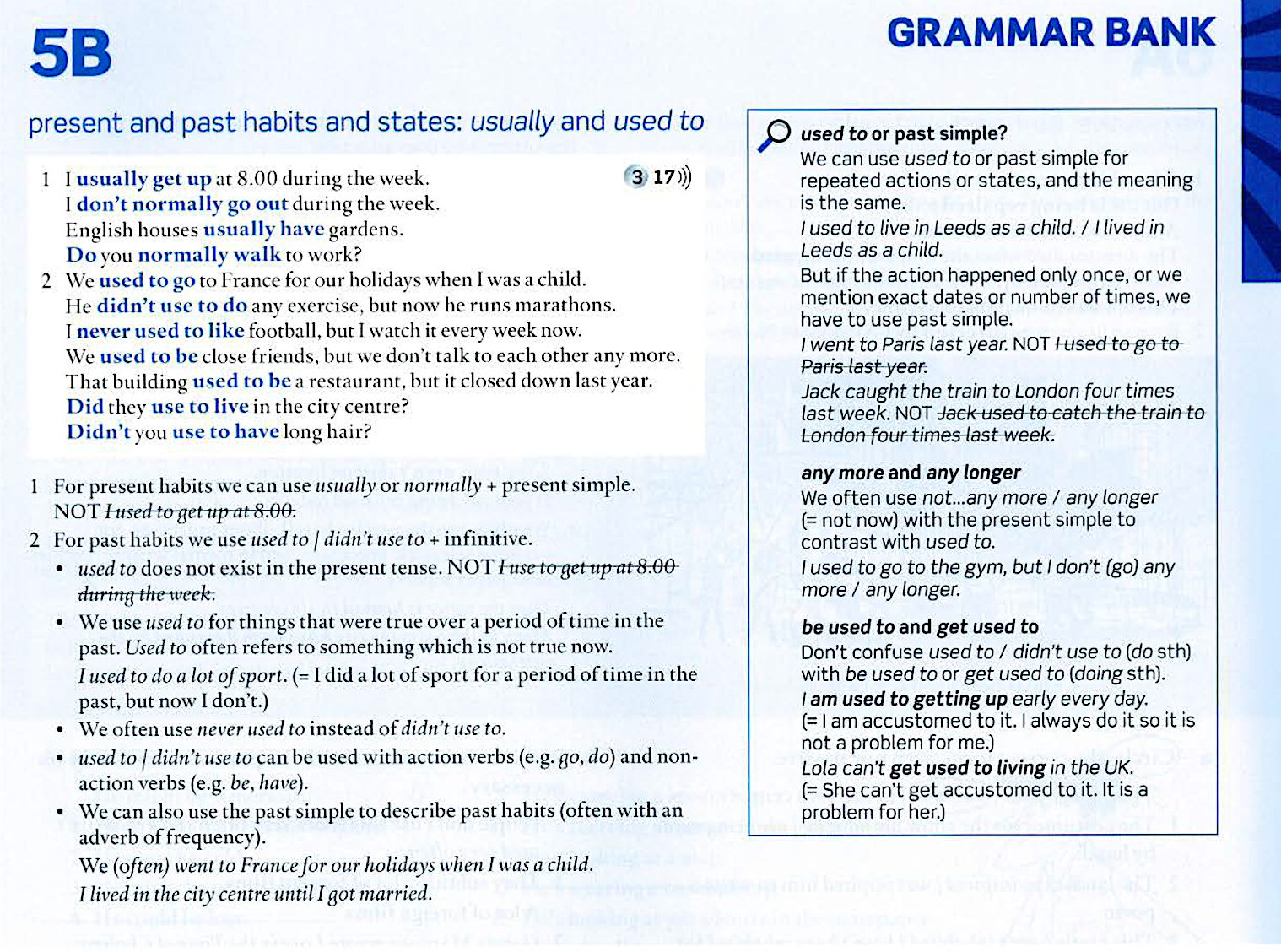 4
5B Pronunciation
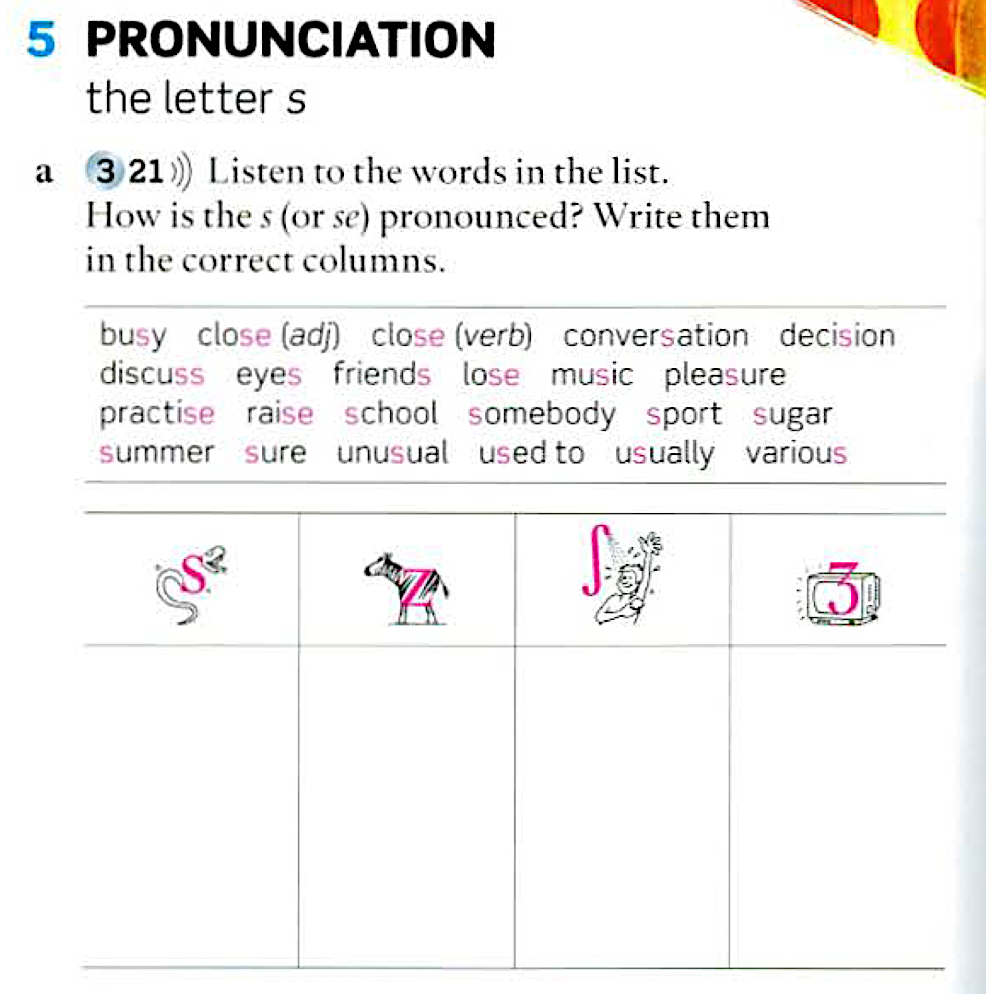 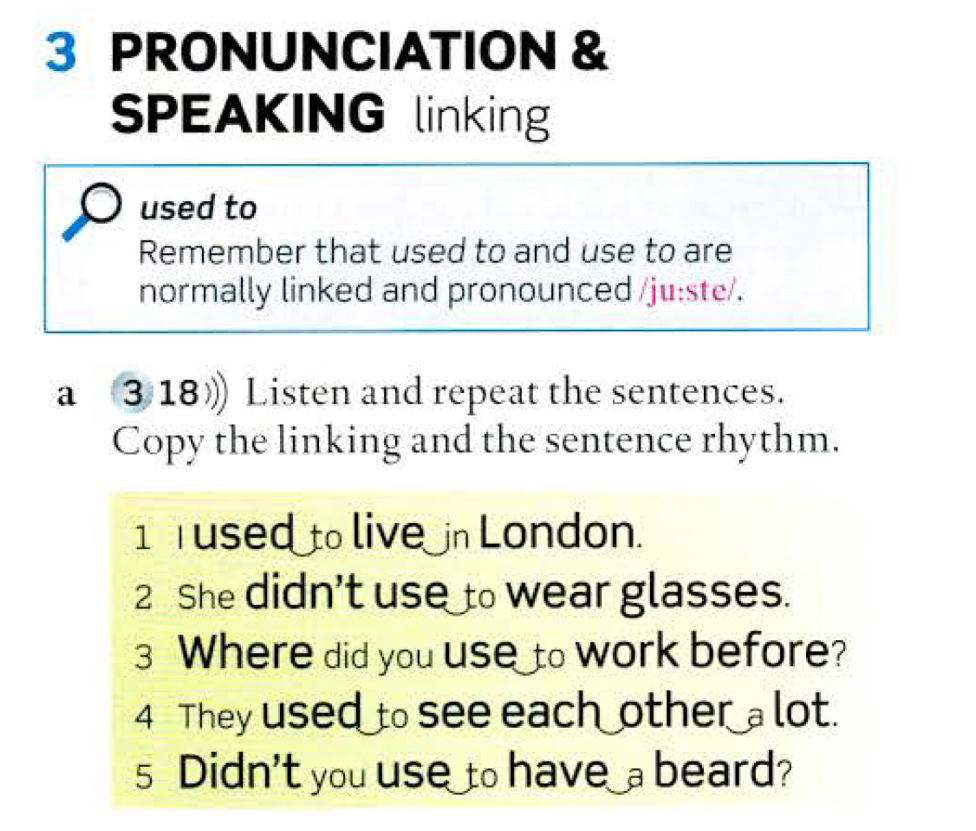 5
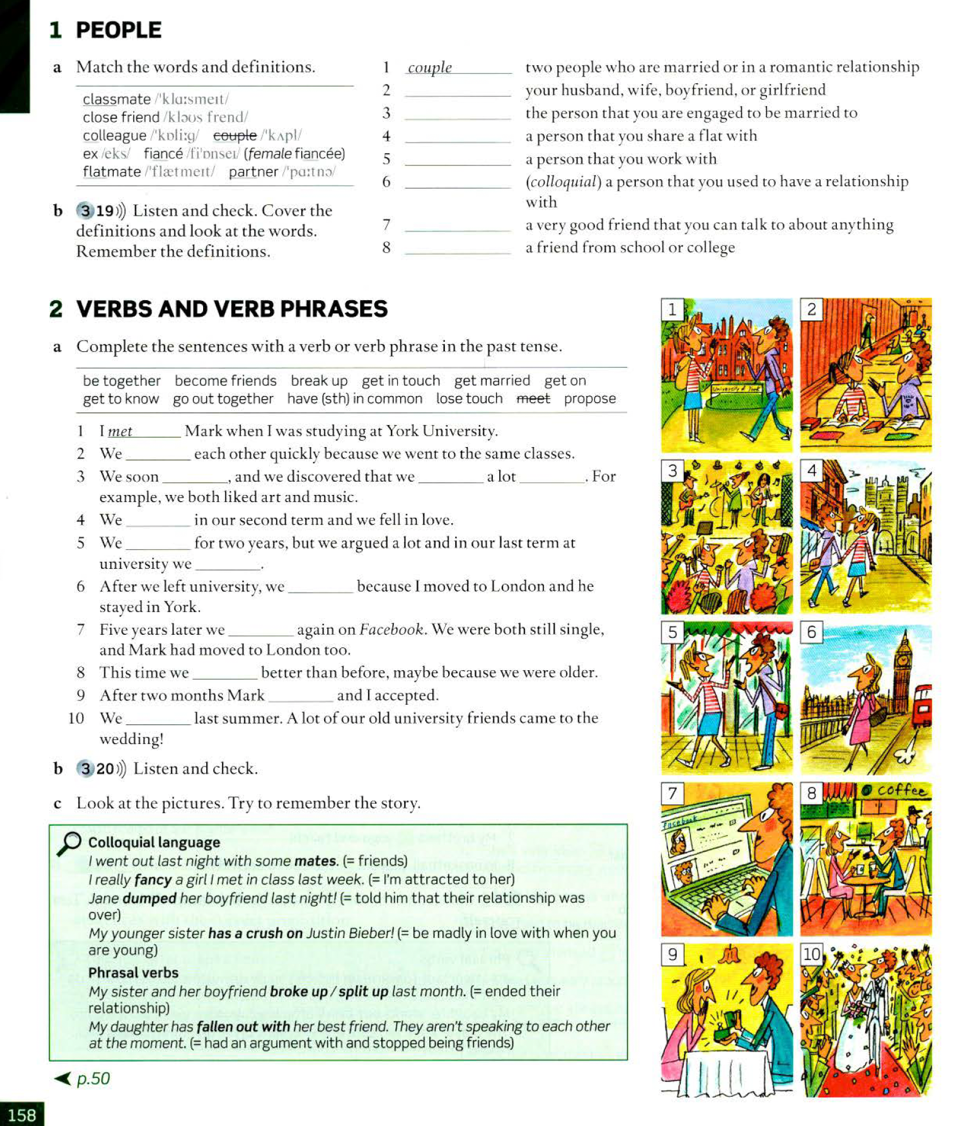 5B Vocabulary
Vocabulary Bank; p. 158
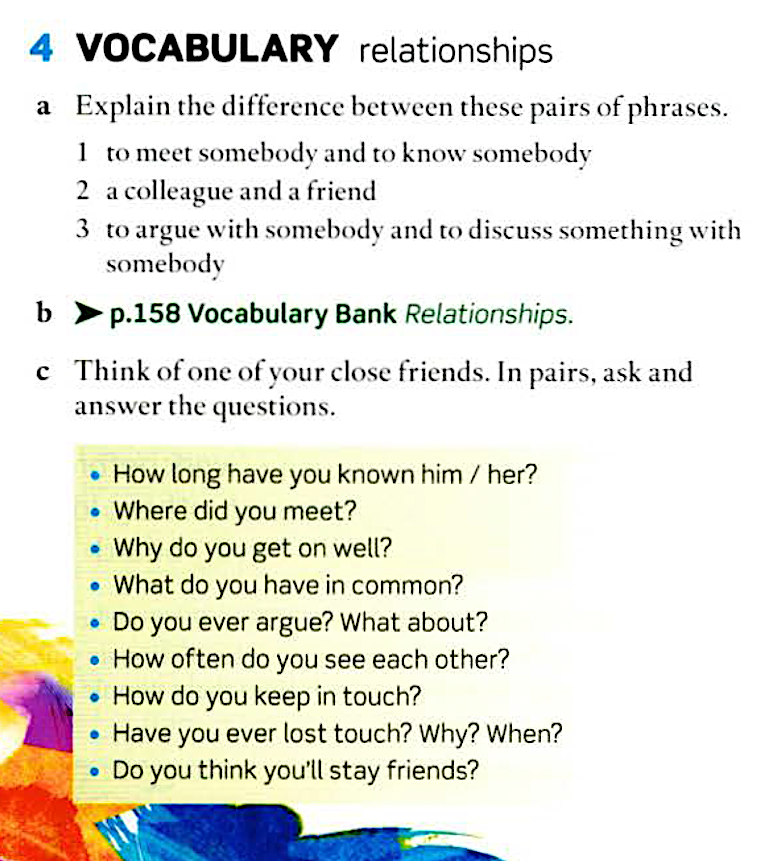 6
5B Reading
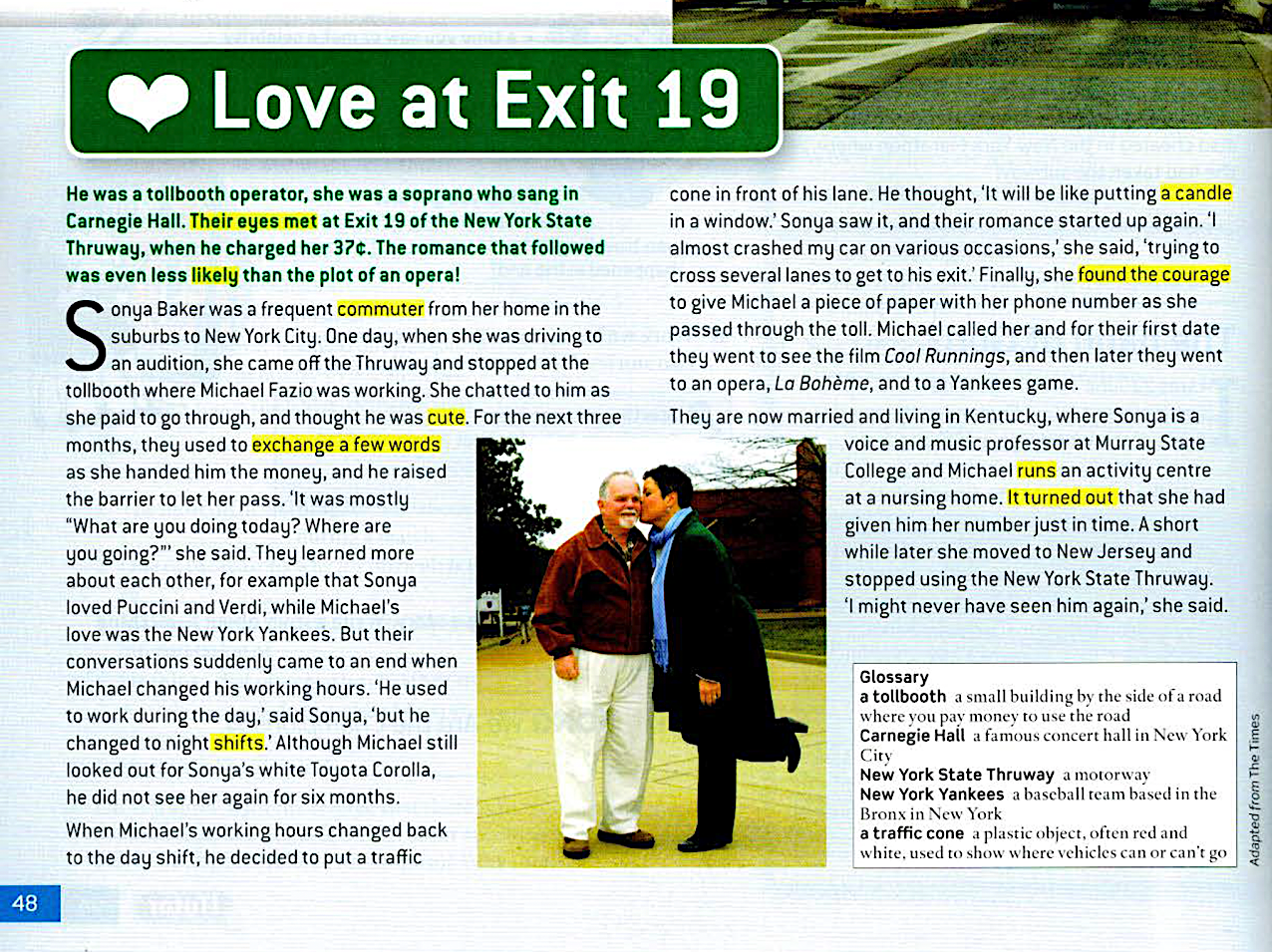 7
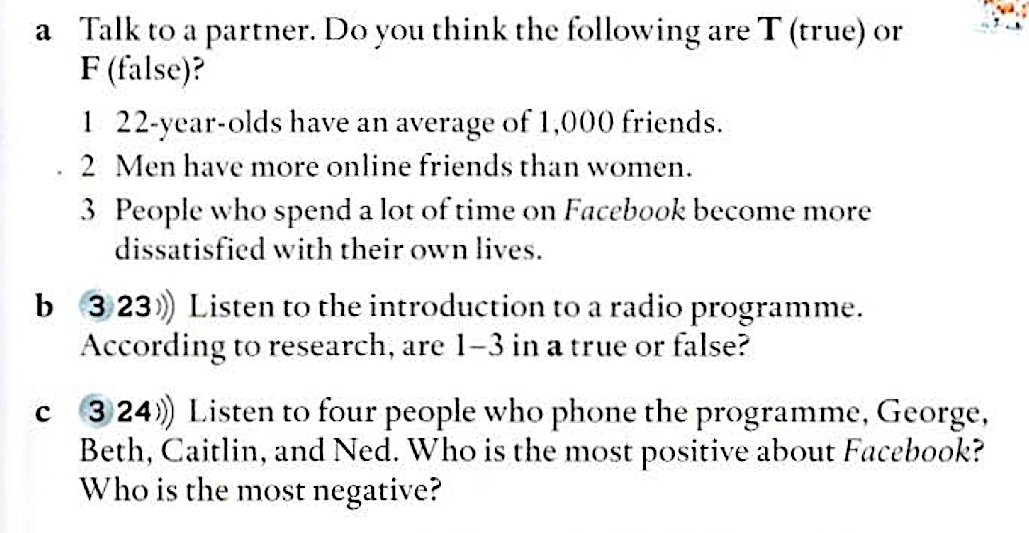 5B Listening
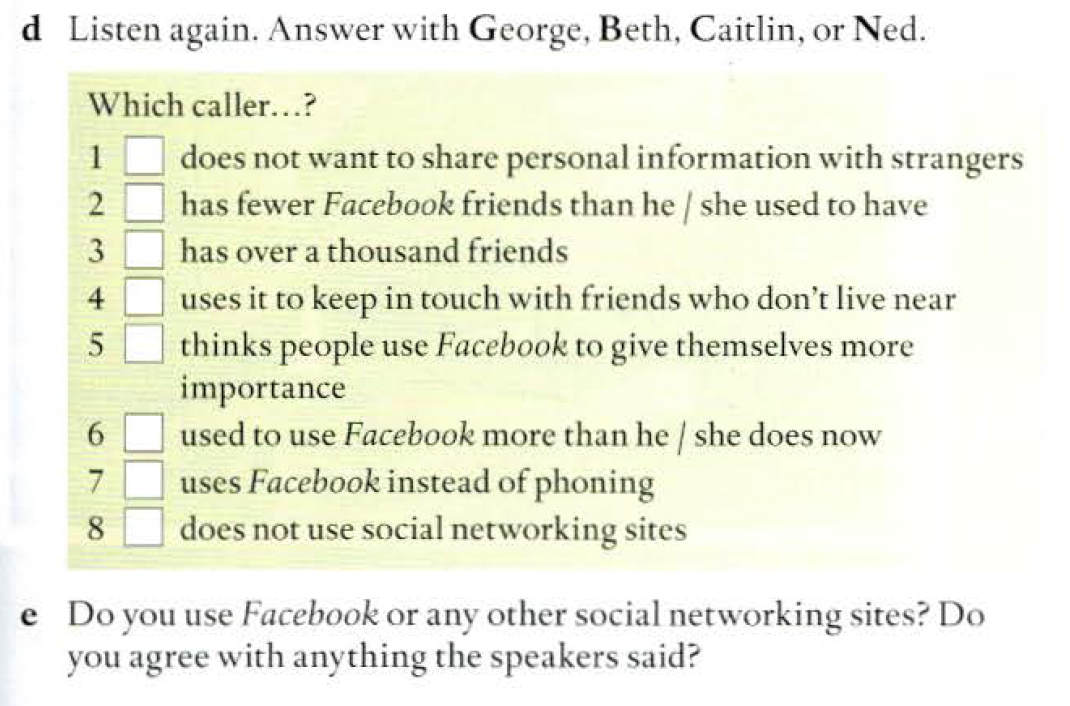 8
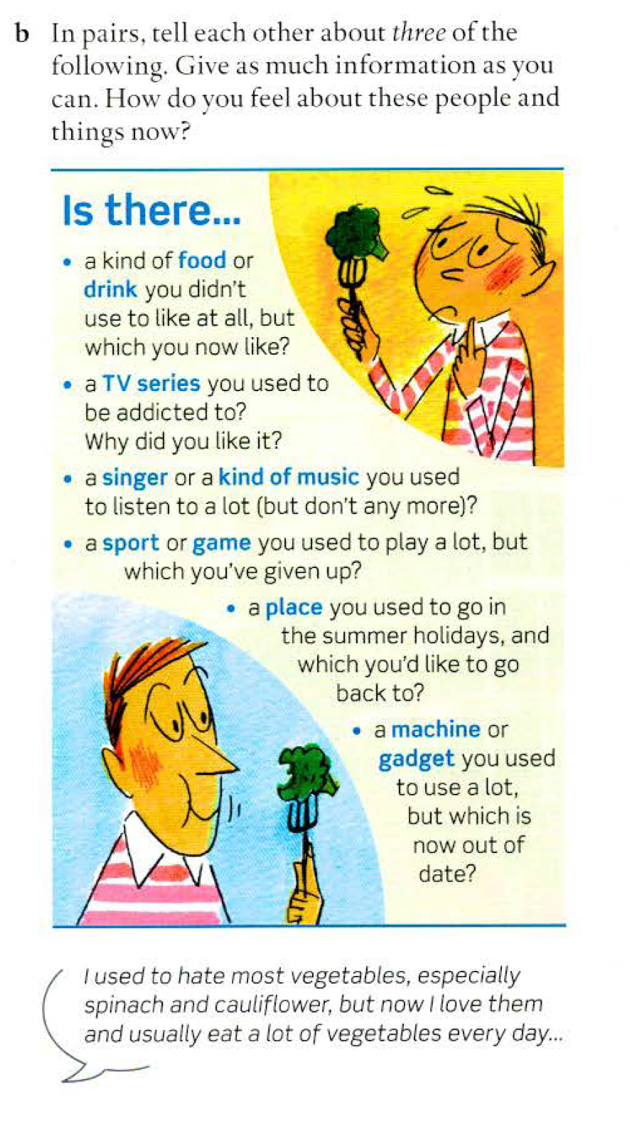 5B Speaking
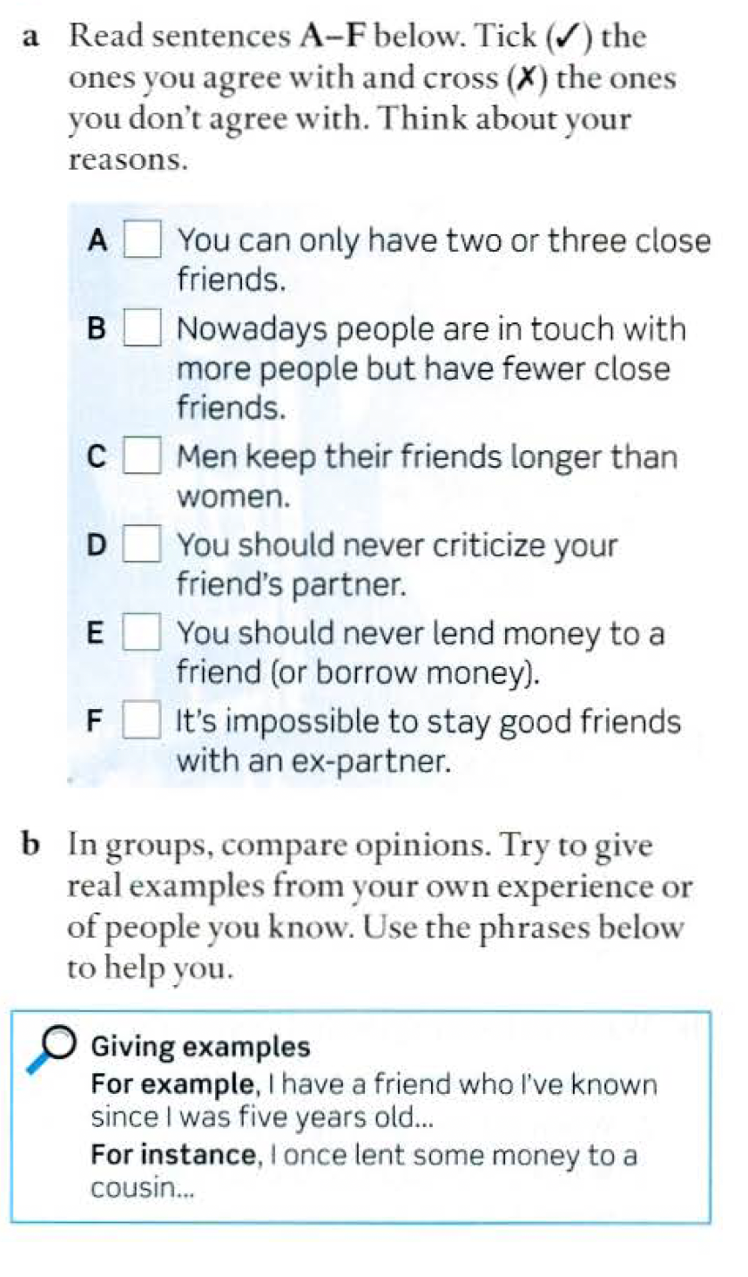 9
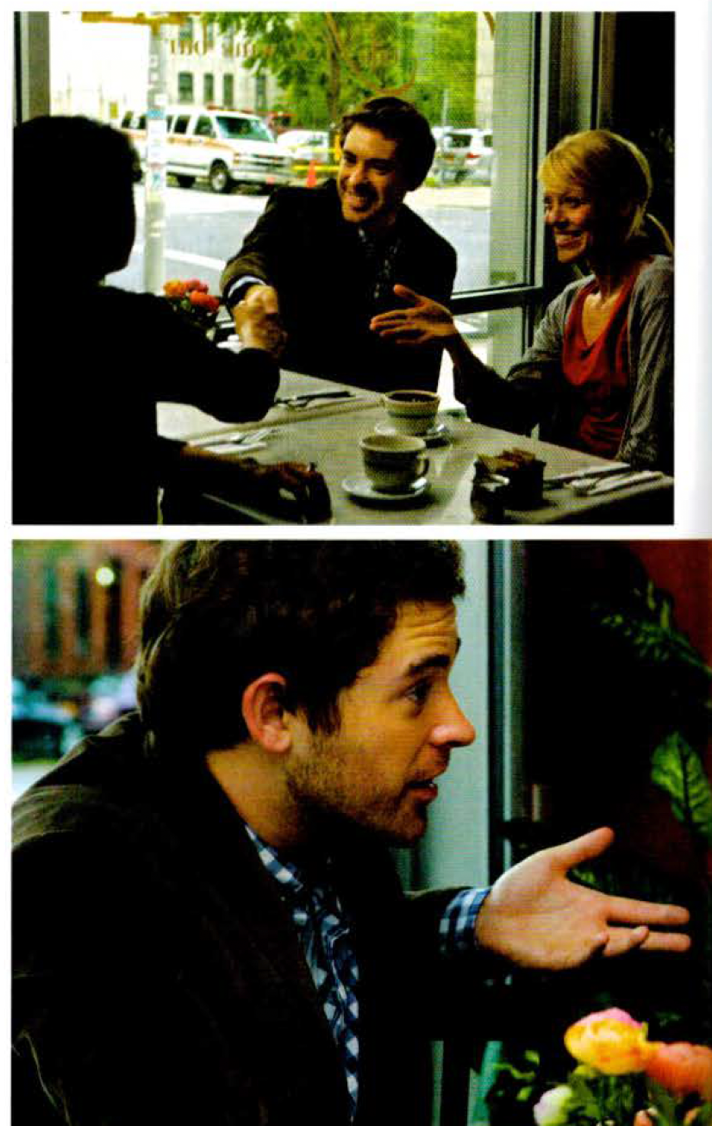 Practical English: episode 3
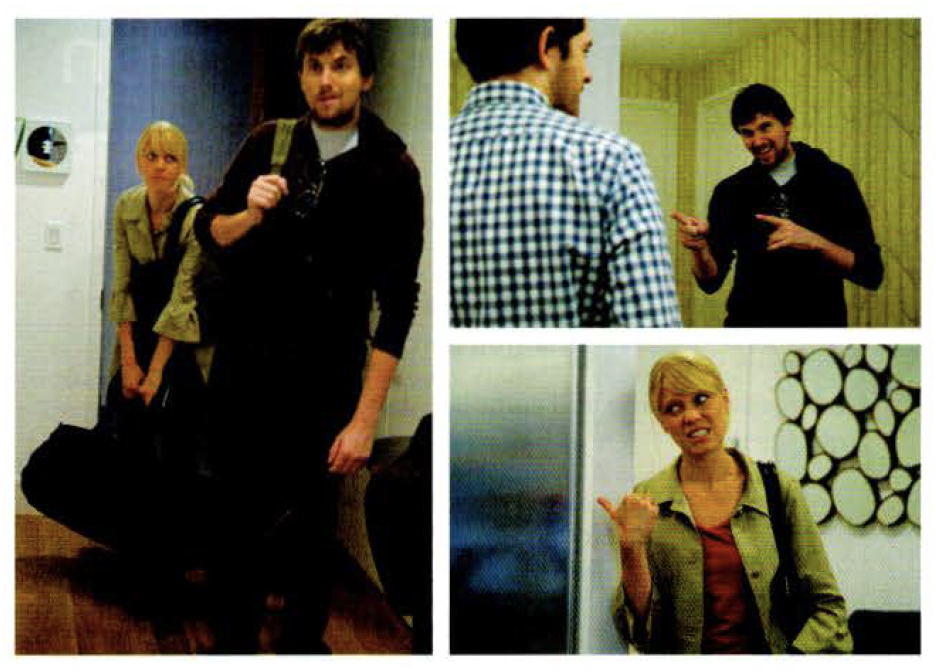 10